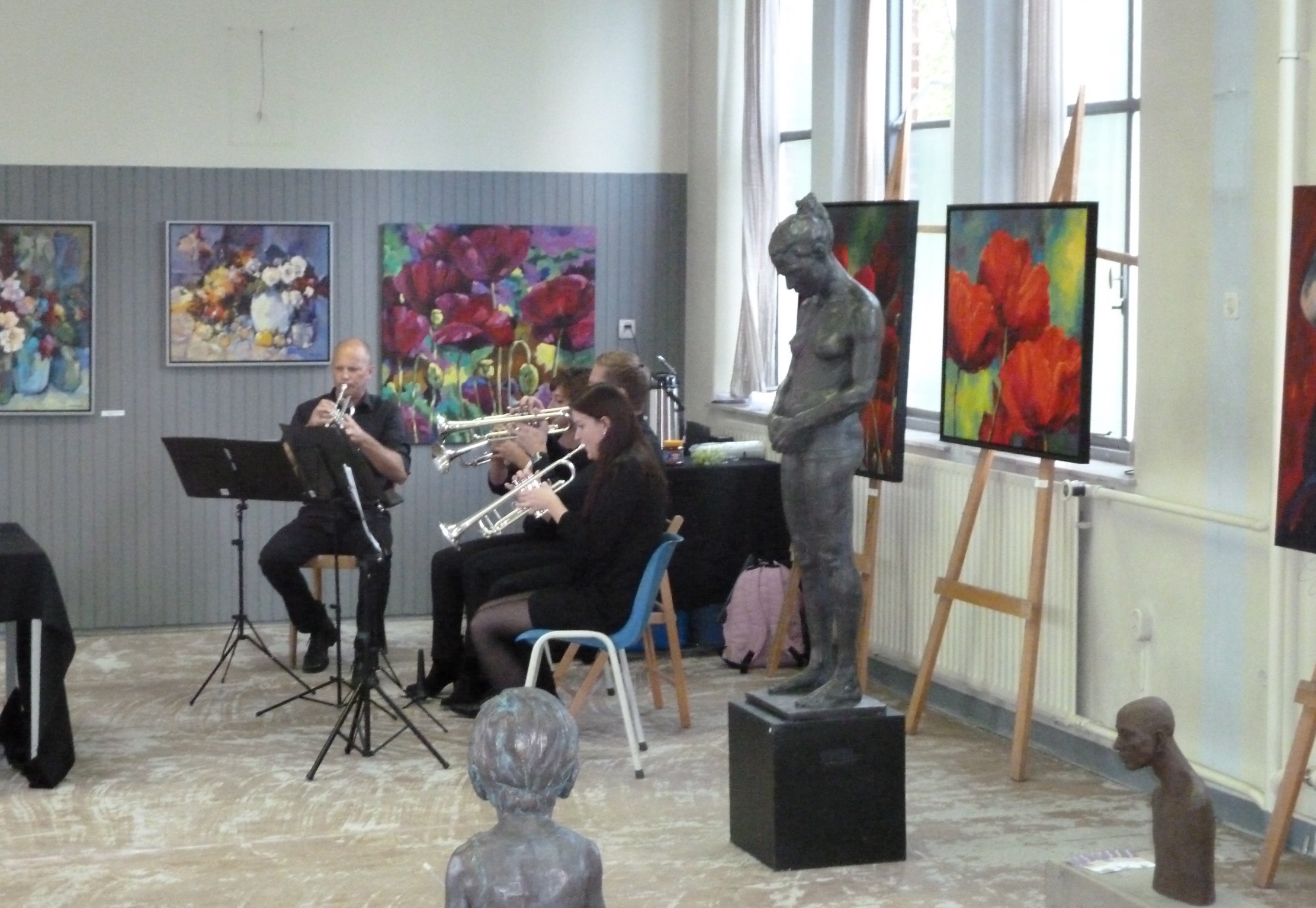 IMPRESSIES KUNSTROUTE OIRSCHOT 2014
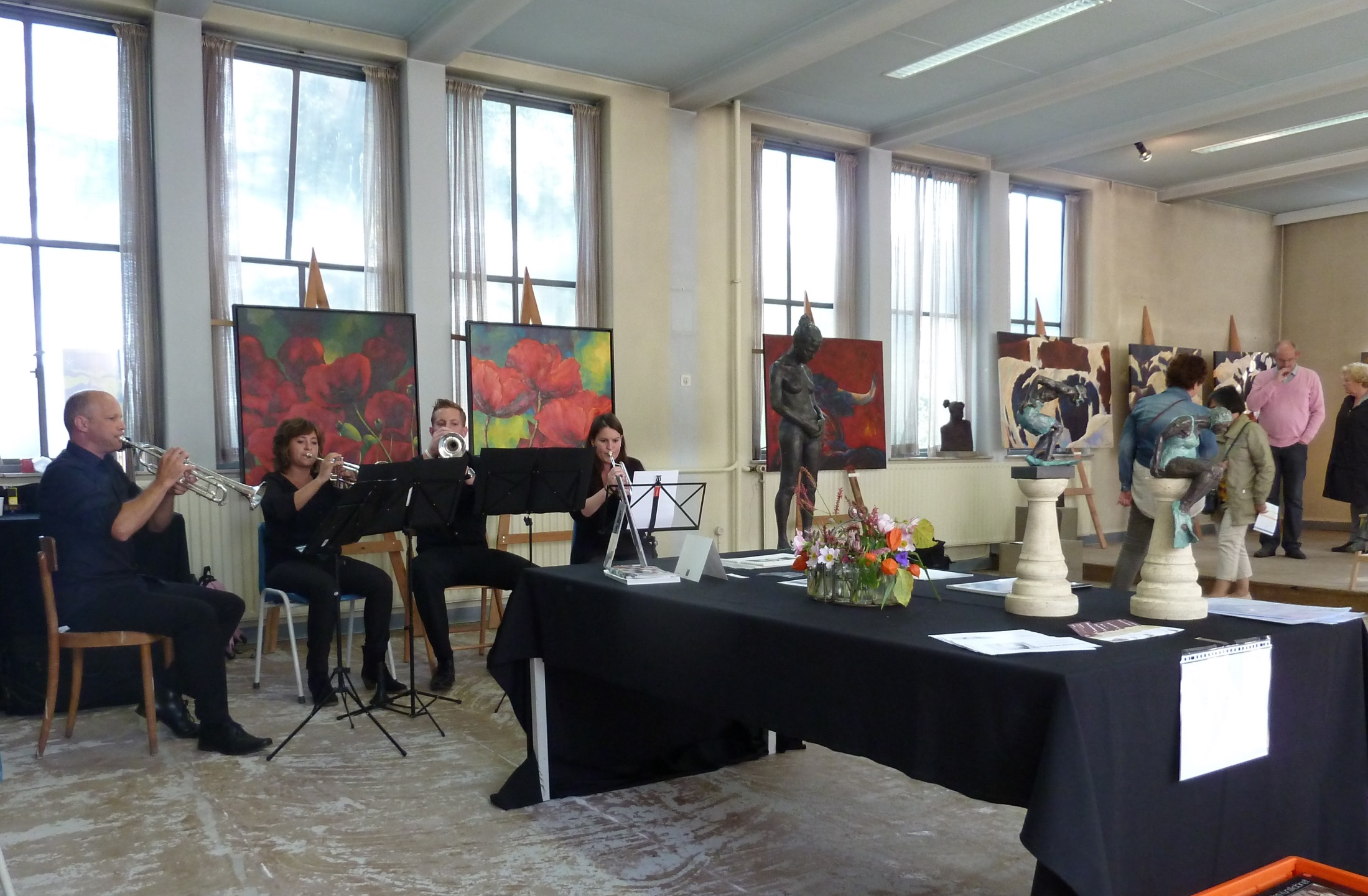 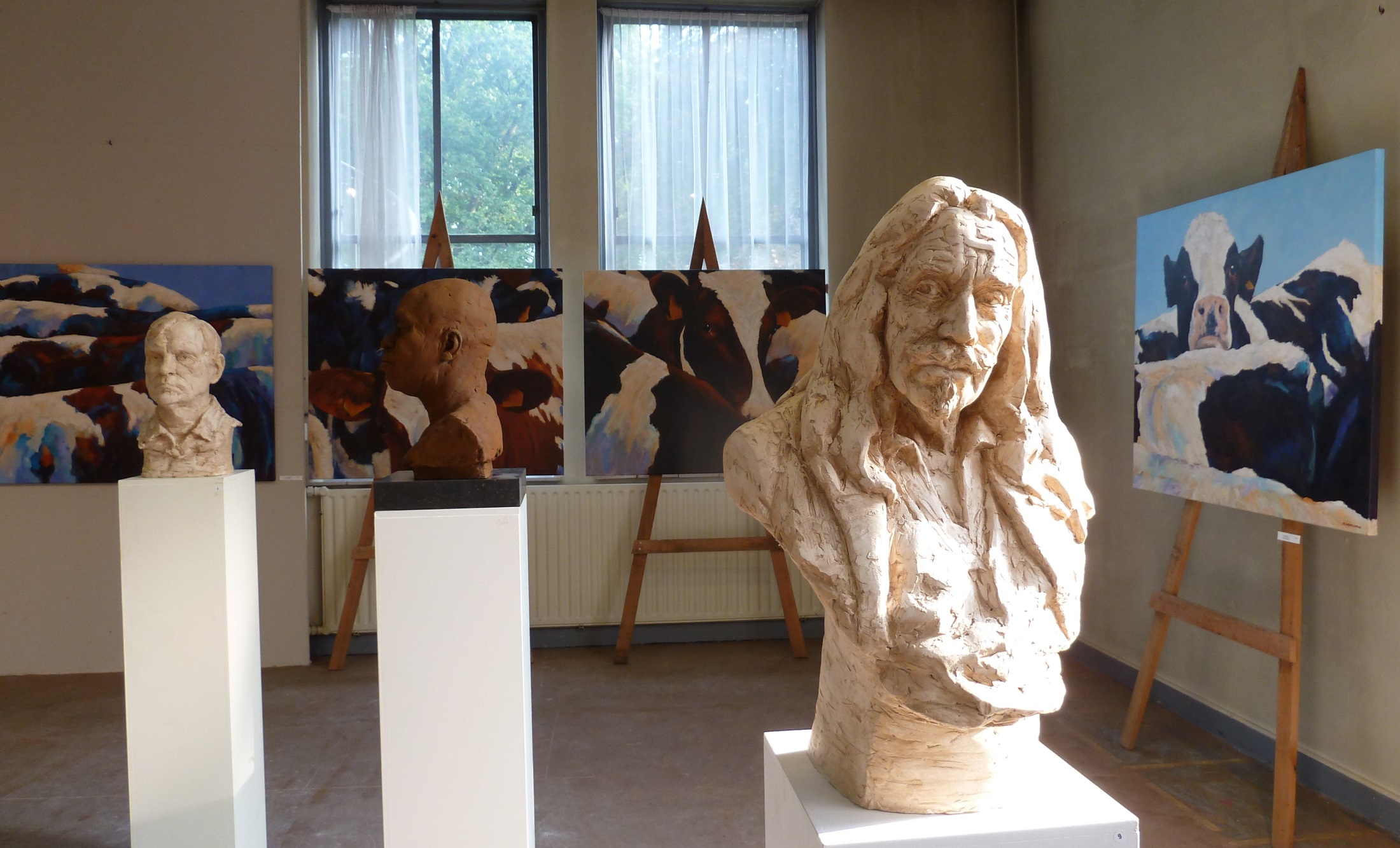 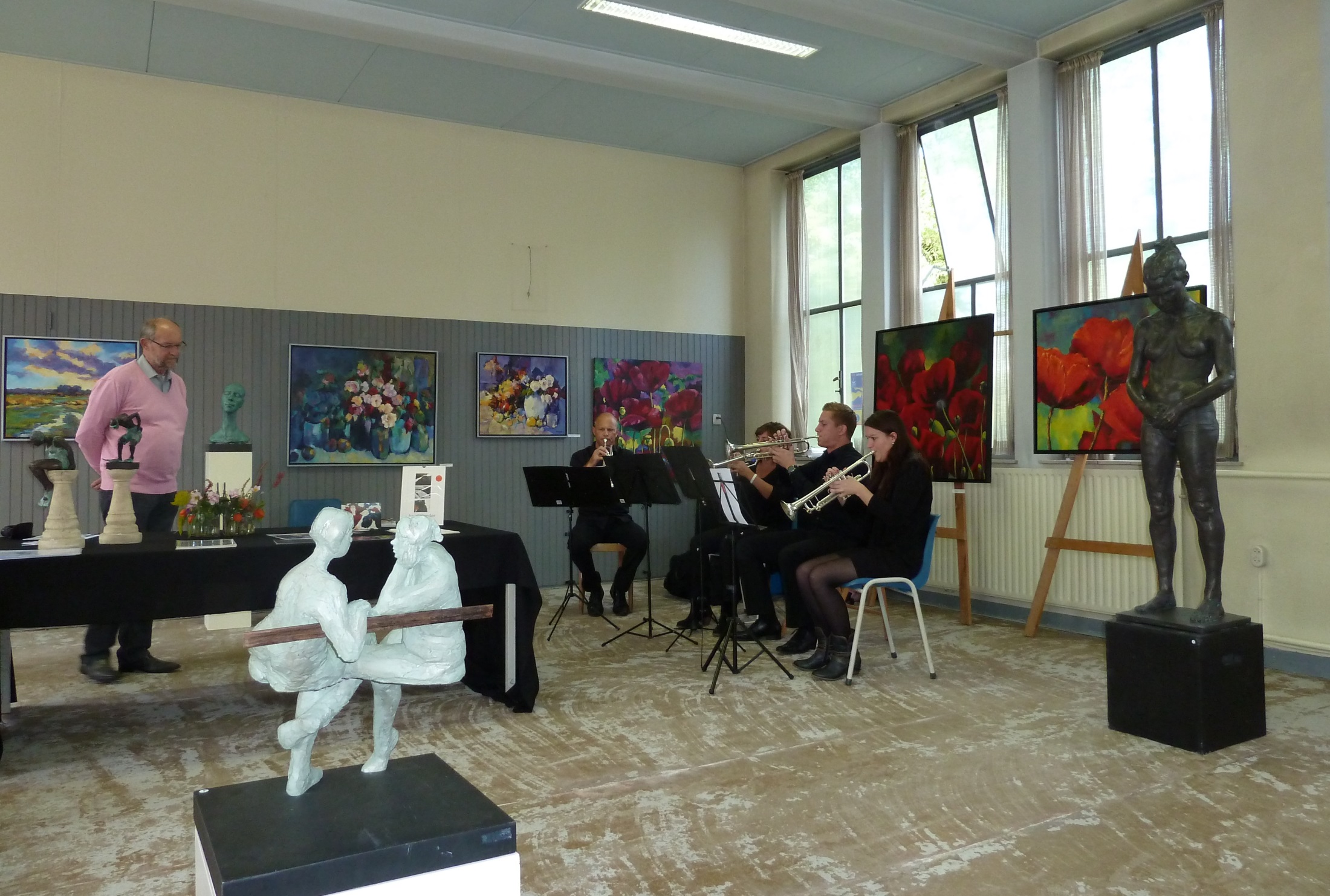